ΠΡΟΓΡΑΜΜΑ ΣΥΣΤΗΜΑΤΙΚΗΣ ΡΑΔΙΟΛΟΓΙΚΗΣ ΕΠΙΣΚΟΠΗΣΗΣ ΙΑΜΑΤΙΚΩΝ ΘΕΡΜΟΜΕΤΑΛΛΙΚΩΝ ΠΗΓΩΝ
  
 Δρ ΕΛΕΝΗ ΦΛΩΡΟΥ

ΔΙΕΥΘΥΝΤΡΙΑ ΕΡΕΥΝΩΝ
http://www.ipta.demokritos.gr/hflorou


ΕΚΕΦΕ«ΔΗΜΟΚΡΙΤΟΣ»
ΙΝΣΤΙΤΟΥΤΟ ΠΥΡΗΝΙΚΩΝ & ΡΑΔΙΟΛΟΓΙΚΩΝ ΕΠΙΣΤΗΜΩΝ & ΤΕΧΝΟΛΟΓΙΑΣ ΕΝΕΡΓΕΙΑΣ & ΑΣΦΑΛΕΙΑΣ
ΕΡΓΑΣΤΗΡΙΟ ΡΑΔΙΕΝΕΡΓΕΙΑΣ ΠΕΡΙΒΑΛΛΟΝΤΟΣ
http://www.ipta.demokritos.gr/erl/erl.html
ΣΥΝΕΔΡΙΟ ΔΗΜΟΣ ΙΚΑΡΙΑΣ: ΙΑΜΑΤΙΚΑ ΝΕΡΑ ΚΑΙ ΘΕΡΜΑΛΙΣΜΟΣ 30 Σεπτεμβρίου & 1 Οκτωβρίου 2016 Αγιος Κήρυκος & Θέρμα Ικαρίας
Φυσική Ραδιενέργεια περιβάλλοντος
Η παρουσία των φυσικών ραδιονουκλιδίων στο περιβάλλον έχει ως αποτέλεσμα την έκθεση του πληθυσμού στην ιοντίζουσα ακτινοβολία, που μεταφράζεται σε δόση εξωτερικής έκθεσης άμεσα και εσωτερικής έκθεσης έμμεσα μέσω των οδών αναπνοής και πέψης. Η εκτίμηση της ραδιολογικής επιβάρυνσης του πληθυσμού, όπως προκύπτει από την έκθεση στην ιοντίζουσα ακτινοβολία των ραδιονουκλιδίων φυσικής προέλευσης, είναι ιδιαίτερης σημασίας, δεδομένου ότι τα φυσικά ραδιονουκλίδια έχουν σημαντική συνεισφορά στην συνολική δόση, που λαμβάνει ο πληθυσμός από διάφορες πηγές τχνητής και φυσικής προέλευσης. Η εκτίμηση των ραδιολογικών επιπτώσεων στον άνθρωπο και το περιβάλον, βασίζεται σε μεθόδους και τεχνικές, που εξασφαλίζουν την βέλτιση απόδοση της τεχνολογικής έρευνας, που απαιτείται για την εξυπηρέτηση του επιδιωκόμενου στόχου, με ταυτόχρονη επίτευξη οικονομίας σε χρόνο και κόστος στην εφαρμογή τους.
ΣΥΝΕΔΡΙΟ ΔΗΜΟΣ ΙΚΑΡΙΑΣ: ΙΑΜΑΤΙΚΑ ΝΕΡΑ ΚΑΙ ΘΕΡΜΑΛΙΣΜΟΣ 30 Σεπτεμβρίου & 1 Οκτωβρίου 2016 Αγιος Κήρυκος & Θέρμα Ικαρίας
Φυσική ραδιενέργεια περιβάλλοντος
Φυσικά ραδιενεργά στοιχεία
Παράδειγμα από την οικογένεια του U238
Ra226


Rn222


Po218


Pb214


Bi214
α
γ
α
α
β
γ
β
γ
ΣΥΝΕΔΡΙΟ ΔΗΜΟΣ ΙΚΑΡΙΑΣ: ΙΑΜΑΤΙΚΑ ΝΕΡΑ ΚΑΙ ΘΕΡΜΑΛΙΣΜΟΣ 30 Σεπτεμβρίου & 1 Οκτωβρίου 2016 Αγιος Κήρυκος & Θέρμα Ικαρίας
ΜΟΝΑΔΕΣ ΜΕΤΡΗΣΗΣ ΡΑΔΙΕΝΕΡΓΕΙΑΣ ΚΑΙ ΑΚΤΙΝΟΠΡΟΣΤΑΣΙΑΣγια τις ποσοτικές εκτιμήσεις
 Ενεργότης:                              1 Bq = 1dps (1 διάσπαση/λεπτό)
                                                     1 Ci = 3.7 1010 Βq (ενεργότητα 1 g 226Ra)

Συγκέντρωση ενεργότητας ραδιονουκλιδίου: Bq ανά μονάδα μέτρησης υλικού  
    π.χ.   
    Bq kg-1, Bq L-1, Bq m-3, για ραδιενεργό επίπτωση (fallout) Bq m-2


Δόση (απορροφούμενη):     1 rad = 1 erg g-1
	                        	             1 Gray = 1 J kg-1         
   1 Gray = 100 rad


Δόση (ισοδύναμη, ενεργό ισοδύναμο):    1 rem = 1 rad x Q
				                1 Sv (Sievert) = 100 rem
 	
   Q = 1 ακτίνες Χ, ακτίνες γ και β σωματίδια
  Q =20 για ταχέα νετρόνια, α σωματίδια, βαριά σωματίδια 
 


Εκθεση στην ιοντίζουσα ακτινοβολία: 1 R (Roentgen) = 2.58 10-4 Cb kg-1
ΣΥΝΕΔΡΙΟ ΔΗΜΟΣ ΙΚΑΡΙΑΣ: ΙΑΜΑΤΙΚΑ ΝΕΡΑ ΚΑΙ ΘΕΡΜΑΛΙΣΜΟΣ 30 Σεπτεμβρίου & 1 Οκτωβρίου 2016 Αγιος Κήρυκος & Θέρμα Ικαρίας
Σχηματική απεικόνιση της δράσης της ιοντίζουσας ακτινοβολίας
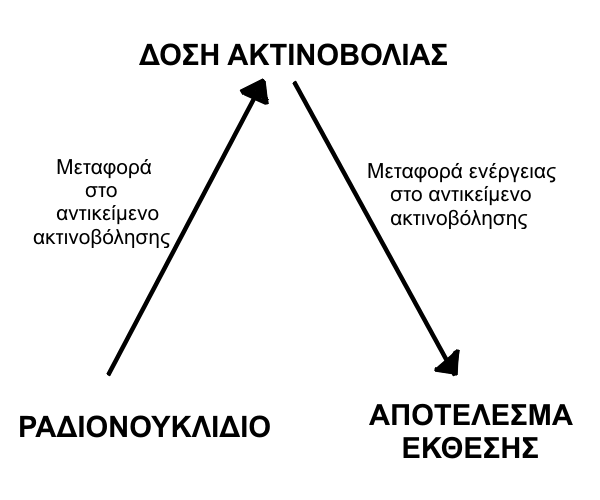 ΣΥΝΕΔΡΙΟ ΔΗΜΟΣ ΙΚΑΡΙΑΣ: ΙΑΜΑΤΙΚΑ ΝΕΡΑ ΚΑΙ ΘΕΡΜΑΛΙΣΜΟΣ 30 Σεπτεμβρίου & 1 Οκτωβρίου 2016 Αγιος Κήρυκος & Θέρμα Ικαρίας
Φυσική ραδιενέργεια περιβάλλοντος και ραδιενεργός ρύπανση
Έκθεση στις ιοντίζουσες ακτινοβολίες
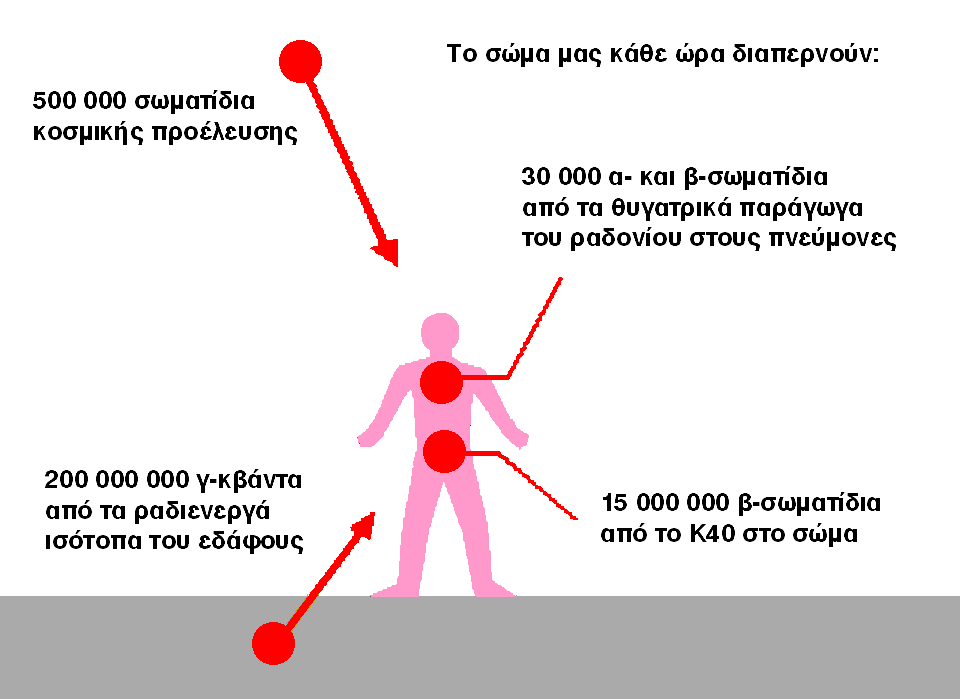 Εξωτερική έκθεση
Εσωτερική έκθεση
ΣΥΝΕΔΡΙΟ ΔΗΜΟΣ ΙΚΑΡΙΑΣ: ΙΑΜΑΤΙΚΑ ΝΕΡΑ ΚΑΙ ΘΕΡΜΑΛΙΣΜΟΣ 30 Σεπτεμβρίου & 1 Οκτωβρίου 2016 Αγιος Κήρυκος & Θέρμα Ικαρίας
Φυσική ραδιενέργεια περιβάλλοντος και ραδιενεργός ρύπανση
Μέσες ετήσιες δόσεις από διάφορες οδούς έκθεσης
Εκτιμήσεις για τις ΗΠΑ, μSv

3600 – σύνολο

              Πηγές:
  2000 – θυγατρικά ραδονίου
    390 – ισότοπα στο σώμα
    280 – ακτινοβολία εδάφους
    270 – κοσμική ακτινοβολία
      10 – κοσμογενή ισότοπα
    600 – τεχνητά ισότοπα
             (κυρίως ιατρικές εφαρμογές)
ΣΥΝΕΔΡΙΟ ΔΗΜΟΣ ΙΚΑΡΙΑΣ: ΙΑΜΑΤΙΚΑ ΝΕΡΑ ΚΑΙ ΘΕΡΜΑΛΙΣΜΟΣ 30 Σεπτεμβρίου & 1 Οκτωβρίου 2016 Αγιος Κήρυκος & Θέρμα Ικαρίας
Επιτόπιες μετρήσεις γ-ακτινοβολίας στο έδαφος της Ικαρίας ΕΡΠ/ΙΠΡΕΤΕΑ/ΕΚΕΦΕ«ΔΗΜΟΚΡΙΤΟΣ»
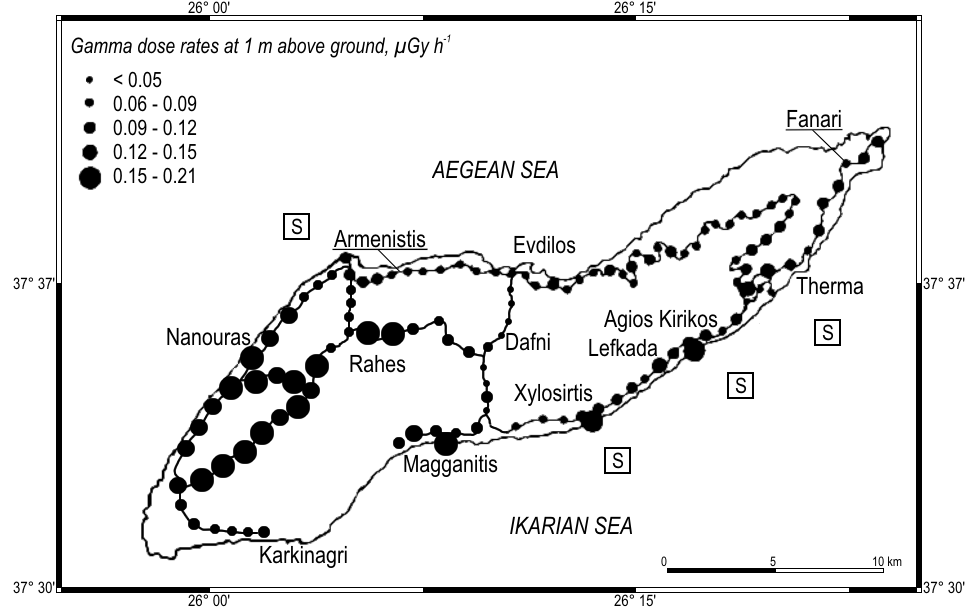 ΣΥΝΕΔΡΙΟ ΔΗΜΟΣ ΙΚΑΡΙΑΣ: ΙΑΜΑΤΙΚΑ ΝΕΡΑ ΚΑΙ ΘΕΡΜΑΛΙΣΜΟΣ 30 Σεπτεμβρίου & 1 Οκτωβρίου 2016 Αγιος Κήρυκος & Θέρμα Ικαρίας
ΡΥΘΜΟΣ ΔΟΣΗΣ γ-ΑΚΤΙΝΟΒΟΛΙΑΣ ΑΚΤΙΝΟΒΟΛΙΑΣ
ΙΚΑΡΙΑ – ΠΕΡΙΟΧΕΣ ΕΛΕΓΧΟΥ:  
    0.5  10-3 to 0.8.  10-3 Gy y-1

ΙΚΑΡΙΑ – ΜΕΣΗ ΤΙΜΗ ΔΙΚΤΥΟΥ ΜΕΡΤΗΣΕΩΝ: 
    1.2 x 10-3 Gy y-1

ΙΚΑΡΙΑ – ΠΕΡΙΟΧΕΣ ΘΕΡ/ΜΕΤ/ΚΩΝ ΠΗΓΩΝ: 
   1.3  10-3 to 2.0  10-3 Gy y-1
 
ΕΛΛΑΔΙΚΟΣ ΧΩΡΟΣ– ΜΕΣΗ ΤΙΜΗ: 
    0.7 x 10-4 Gy y-1
ΣΥΝΕΔΡΙΟ ΔΗΜΟΣ ΙΚΑΡΙΑΣ: ΙΑΜΑΤΙΚΑ ΝΕΡΑ ΚΑΙ ΘΕΡΜΑΛΙΣΜΟΣ 30 Σεπτεμβρίου & 1 Οκτωβρίου 2016 Αγιος Κήρυκος & Θέρμα Ικαρίας
ΣΥΓΚΕΝΤΡΩΣΕΙΣ ΦΥΣΙΚΩΝ ΡΑΔΙΟΝΟΥΚΛΙΔΙΩΝ ΣΤΑ ΑΒΙΟΤΙΚΑ ΣΤΟΙΧΕΙΑ ΤΟΥ ΕΔΑΦΙΚΟΥ ΟΙΚΟΣΥΔΤΗΜΑΤΟΣ ΤΗΣ ΙΚΑΡΙΑΣ (ΧΩΜΑ, ΟΡΥΚΤΑ, ΠΕΤΡΩΜΑΤΑ, ΠΗΛΟΣ, ΒΡΑΧΟΙ κ.α.)
238U    μέχρι 1050 Bq kg-1

226 Ra μέχρι   760 Bq kg-1

228 Ra μέχρι   305 Bq kg-1

228 Th μέχρι   295 Bq kg-1

232 Th μέχρι   300 Bq kg-1

   40K   μέχρι 2700 Bq kg-1

ΣΗΜΕΙΩΣΗ: ΕΥΡΕΙΑ ΔΙΑΚΥΜΑΝΣΗ ΤΙΜΩΝ
ΣΥΝΕΔΡΙΟ ΔΗΜΟΣ ΙΚΑΡΙΑΣ: ΙΑΜΑΤΙΚΑ ΝΕΡΑ ΚΑΙ ΘΕΡΜΑΛΙΣΜΟΣ 30 Σεπτεμβρίου & 1 Οκτωβρίου 2016 Αγιος Κήρυκος & Θέρμα Ικαρίας
ΜΕΤΡΗΣΕΙΣ ΡΑΔΙΕΝΕΡΓΕΙΑΣ ΜΕΤΑΛΛΙΚΩΝ ΠΗΓΩΝ
Μετρήσεις της φυσικής ραδιενέργειας με γ-φασματομετρία


Υπολογισμός των συγκεντρώσεων ενεργότητας των Rn-222, Ra-226, U-238


Απόφαση του Υπουργείου Τουρισμού της Ελλάδος 2215/Β/02-10-2009 για 
    την διαδικασία αναγνώρισης των θερμικών φυσικών πόρων
ΣΥΝΕΔΡΙΟ ΔΗΜΟΣ ΙΚΑΡΙΑΣ: ΙΑΜΑΤΙΚΑ ΝΕΡΑ ΚΑΙ ΘΕΡΜΑΛΙΣΜΟΣ 30 Σεπτεμβρίου & 1 Οκτωβρίου 2016 Αγιος Κήρυκος & Θέρμα Ικαρίας
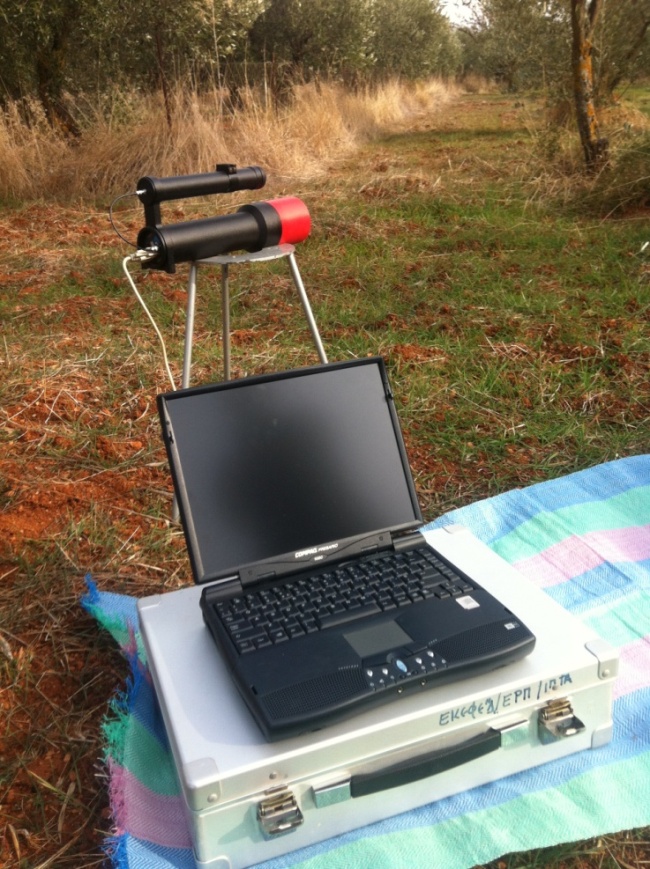 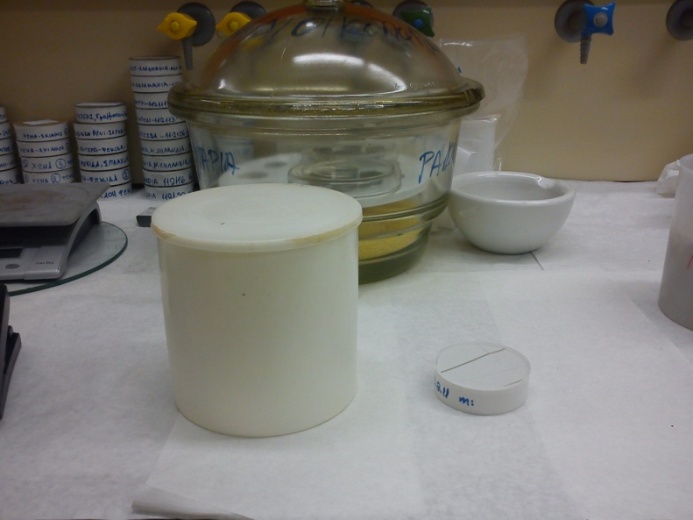 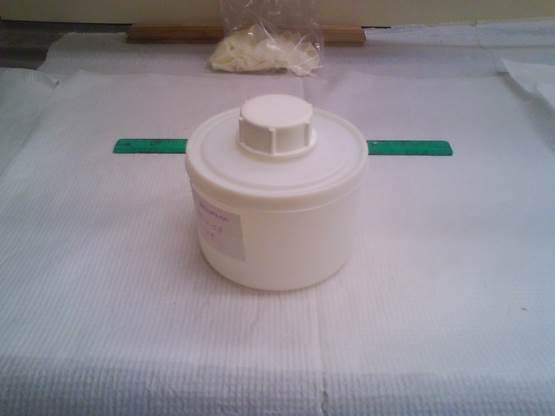 Η μεθοδολογία
ΡΑΔΙΟΛΟΓΙΚΗ ΕΠΙΣΚΟΠΗΣΗ 
ΜΕΤΑΛΛΙΚΩΝ ΠΗΓΩΝ
ΕΡΠ/ΙΠΡΕΤΕΑ/ΕΚΕΦΕ«Δ»
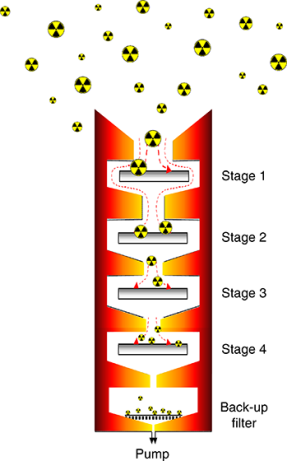 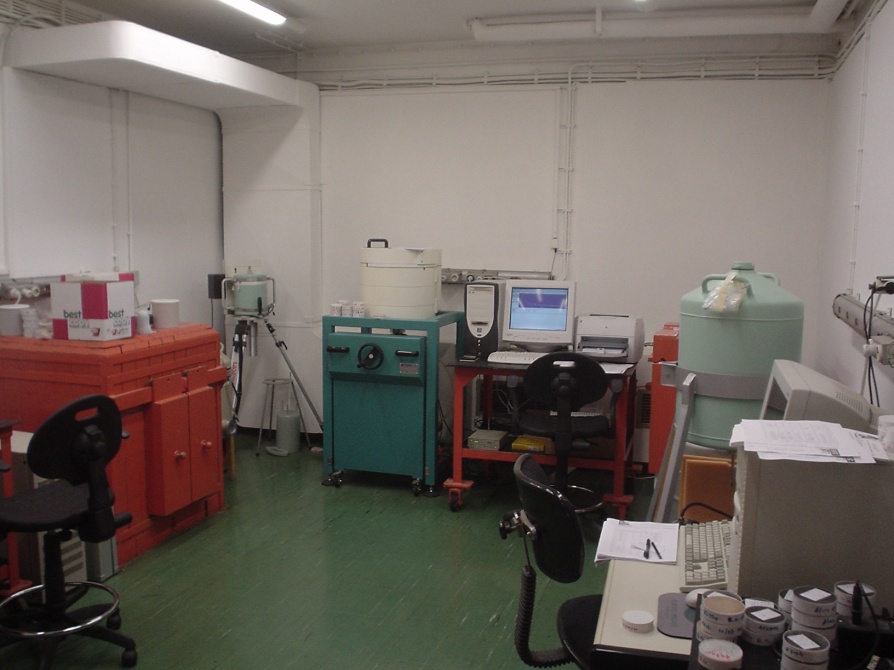 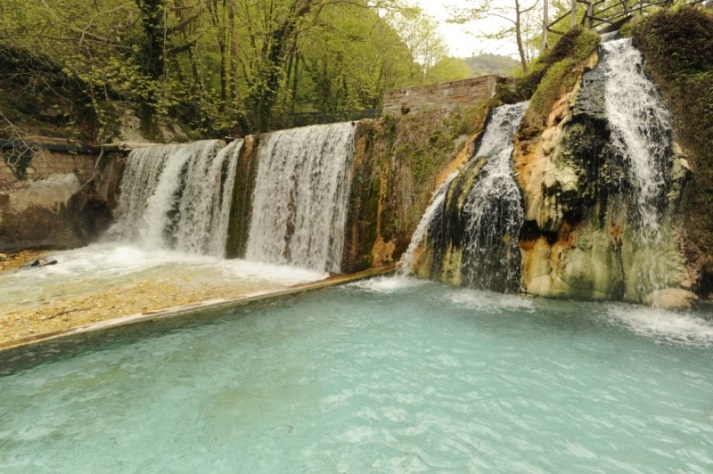 Ra226
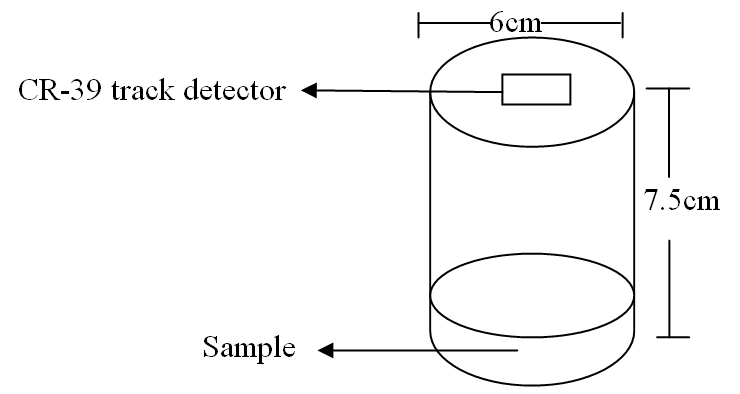 U238
Gross α+
K40
Gross β-
Rn222
ΣΥΝΕΔΡΙΟ ΔΗΜΟΣ ΙΚΑΡΙΑΣ: ΙΑΜΑΤΙΚΑ ΝΕΡΑ ΚΑΙ ΘΕΡΜΑΛΙΣΜΟΣ 30 Σεπτεμβρίου & 1 Οκτωβρίου 2016 Αγιος Κήρυκος & Θέρμα Ικαρίας
Γιατί απαιτείται έλεγχος των συγκεντρώσεων ενεργότητας των 
Rn-222, Ra-226, U-238
Rn-222 (T1/2 = 3.82 d) 

Ραδιενεργό αέριο (ευγενές) που εκλύεται από τα λιθοσφαιρικά συστατικά
και τείνει να συγκεντρώνεται σε κλειστούς χώρους

Ραδιολογικά ενέχεται για συσχέτιση συγκεντρώσεων και καρκίνου του 
λάρυγγα σε κλειστούς χώρους

Οι φυσικοί υπόγειοι ταμιευτήρες  συχνά περιέχουν ραδόνιο
ΣΥΝΕΔΡΙΟ ΔΗΜΟΣ ΙΚΑΡΙΑΣ: ΙΑΜΑΤΙΚΑ ΝΕΡΑ ΚΑΙ ΘΕΡΜΑΛΙΣΜΟΣ 30 Σεπτεμβρίου & 1 Οκτωβρίου 2016 Αγιος Κήρυκος & Θέρμα Ικαρίας
Γιατί απαιτείται έλεγχος των συγκεντρώσεων ενεργότητας των 
Rn-222, Ra-226, U-238
Ra-226 (T1/2 = 1600 y)

Βιο-συγκεντρώνεται στα οστά και ενέχεται για κίνδυνο ανάπτυξης
 λεμφώματος, καρκίνου των οστών, και  ασθενειών που σχετίζονται με το αίμα 

U-238 (T1/2 = 4.5E9 y)

Θεωρείται υψηλής τοξικότητας, που οφείλεται στη συνδυασμένη δράση της χημικης τοξικότητας και της ιοντίζουσας ακτινοβολίας και δύναται αυξήσει τον κίνδυνο καρκινοπάθειας καθώς και βλαβών στο συκώτι
ΣΥΝΕΔΡΙΟ ΔΗΜΟΣ ΙΚΑΡΙΑΣ: ΙΑΜΑΤΙΚΑ ΝΕΡΑ ΚΑΙ ΘΕΡΜΑΛΙΣΜΟΣ 30 Σεπτεμβρίου & 1 Οκτωβρίου 2016 Αγιος Κήρυκος & Θέρμα Ικαρίας
Εκτιμήσεις αποτελεσμάτων ραδιολογικών μετρήσεων μεταλλικών πηγών
Στο διάστημα 2014 -2016 εξετάσθηκε το 40% των 150 πηγών, που δυνητικά
     εντάσσονται στην εμπορική δραστηριότητα για ανάπτυξη, στις 11 από τις 13
    διοικητικές περιφέρειες της Ελλάδος

Αυξημένες συγκεντρώσεις Rn-222 και Ra-226 παρατηρούνται στην Ικαρία
    (Ανατολικό Αιγαίο)

Αυξημένες συγκεντρώσεις Ra-226 χαρακτηρίζουν τις μεταλλικές πηγές 
    στην Αιδηψό και τα Καμένα Βούρλα

Οι συγκεντρώσεις ενεργότητας του U-238, με εξαίρεση μία πηγή στην Αττική δεν ξεπέρασαν την τιμή 0.5 Bq/L
ΣΥΝΕΔΡΙΟ ΔΗΜΟΣ ΙΚΑΡΙΑΣ: ΙΑΜΑΤΙΚΑ ΝΕΡΑ ΚΑΙ ΘΕΡΜΑΛΙΣΜΟΣ 30 Σεπτεμβρίου & 1 Οκτωβρίου 2016 Αγιος Κήρυκος & Θέρμα Ικαρίας
ΜΕΤΡΗΣΕΙΣ ΡΑΔΙΕΝΕΡΓΕΙΑΣ ΜΕΤΑΛΛΙΚΩΝ ΠΗΓΩΝ ΙΚΑΡΙΑΣ
54 μετρήσεις σε 18χ3 δείγματα από 8 θερμο-μεταλλικές πηγές  
    2014 – 2016

30 μετρήσεις σε δείγματα από 10 θερμο-μεταλλικές πηγές, 
    δείγματα γεωτρήσεων και δικτύου ύδρευσης  
    1994-1996

Μετρήσεις νερού εκτός και εντός  υδροθεραπευτηρίου σε 2 πηγές
    2014

Μετρήσεις ραδιενέργειας στο περιβάλλον του υδροθεραπευτηρίου
    σε διάφορες συνθήκες
    2014

Μετρήσεις in situ (επιτόπιες) ολικής γ-ακτινοβολίας και 
    γ-φασματομετίας σε 2 υδροθεραπευτήρια
     2014 & 2004
ΣΥΝΕΔΡΙΟ ΔΗΜΟΣ ΙΚΑΡΙΑΣ: ΙΑΜΑΤΙΚΑ ΝΕΡΑ ΚΑΙ ΘΕΡΜΑΛΙΣΜΟΣ 30 Σεπτεμβρίου & 1 Οκτωβρίου 2016 Αγιος Κήρυκος & Θέρμα Ικαρίας
ΜΕΤΡΗΣΕΙΣ ΡΑΔΙΕΝΕΡΓΕΙΑΣ ΜΕΤΑΛΛΙΚΩΝ ΠΗΓΩΝ ΙΚΑΡΙΑΣ
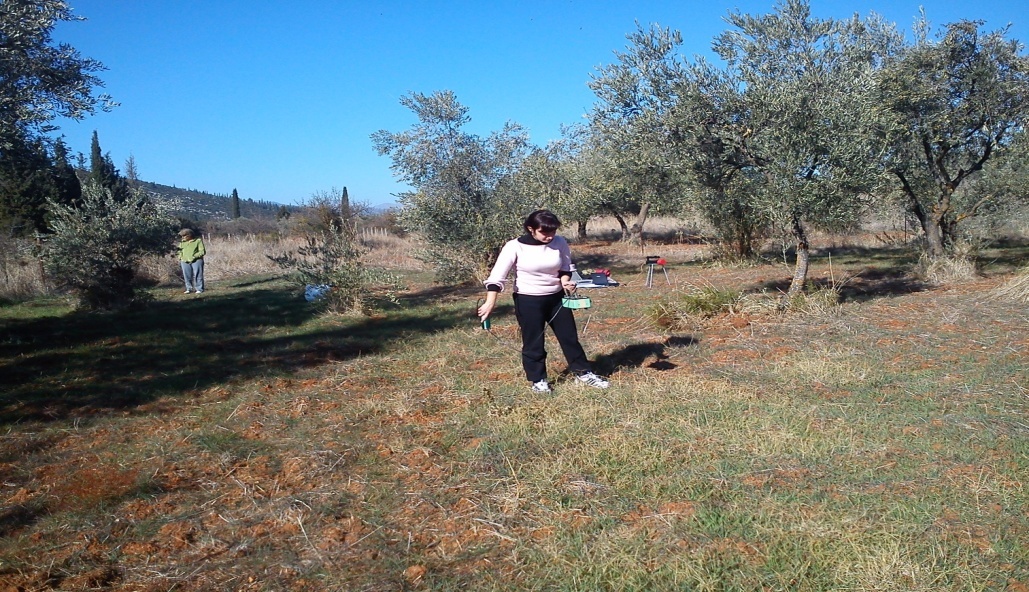 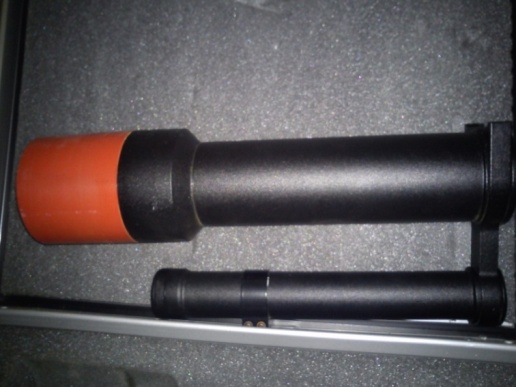 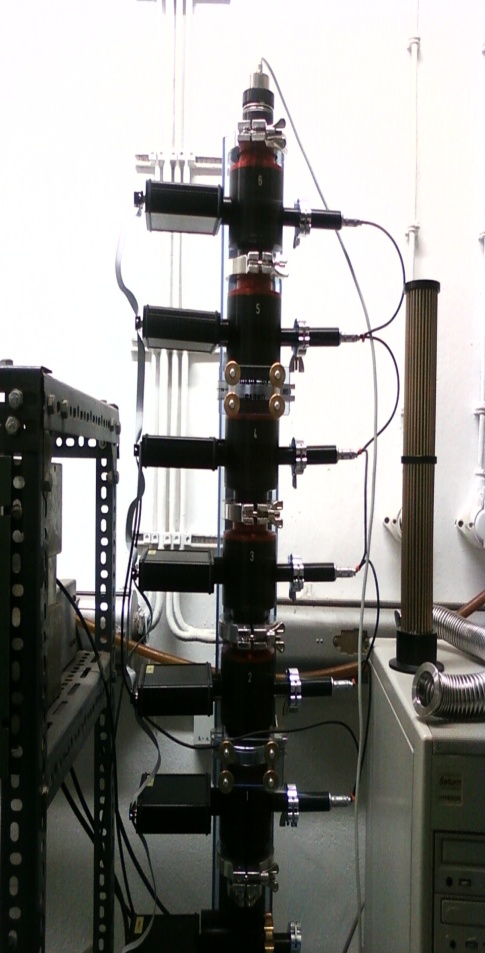 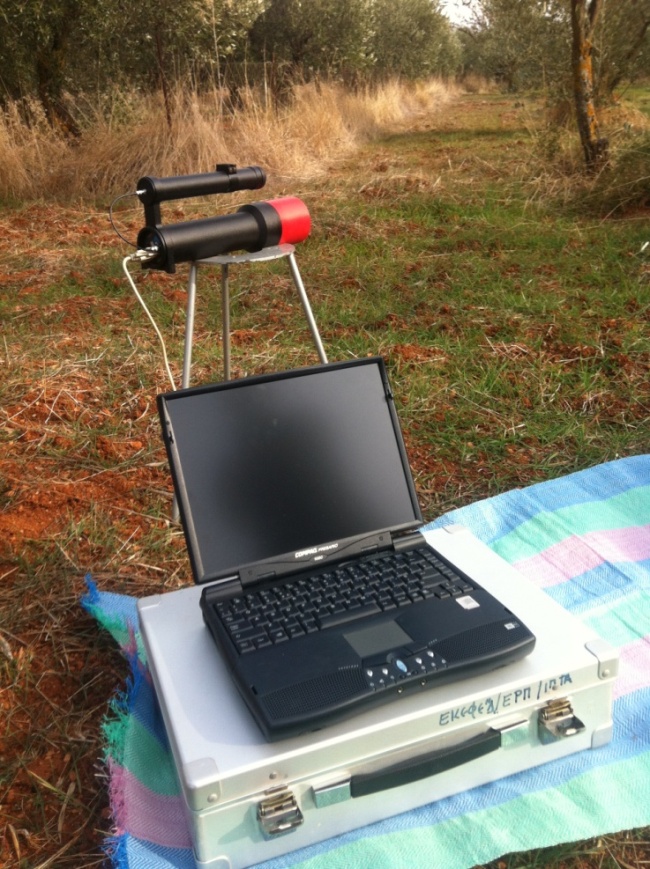 συμπληρωματικές / 
υποστηρικτικές μετρήσεις
για την  ραδιολογική εκτίμηση
ΣΥΝΕΔΡΙΟ ΔΗΜΟΣ ΙΚΑΡΙΑΣ: ΙΑΜΑΤΙΚΑ ΝΕΡΑ ΚΑΙ ΘΕΡΜΑΛΙΣΜΟΣ 30 Σεπτεμβρίου & 1 Οκτωβρίου 2016 Αγιος Κήρυκος & Θέρμα Ικαρίας
Ραδιολογικές εκτιμήσεις των θερμομεταλλικών πηγών της Ικαρίας
Οι ταυτόχρονες μετρήσεις, που έγιναν στο νερό της πηγής (Απόλλωνας, Σπήλαιο) έδειξαν ότι οι συγκεντρώσεις του Rn-222 μεινώνονται περίπου 10 
      φορές στην διαδρομή από την πηγή στους λουτήρες

Οι μετρήσεις που έγιναν από το ΕΡΠ στον αέρα των εσωτερικών    εγκαταστάσεων του υδροθεραπευτηρίου «Απόλλωνας»,  έδειξαν ότι οι
      συγκεντρώσεις του Rn-222 ευρίσκονται εντός των επιτρεπτών ορίων, που 
      έχουν θεσπισθεί από την ΕΕ για το κοινό και τους εργαζόμενους στους
      επαγγελματικούς χώρους έκθεσης, αλλά εμπίπτουν στο όριο μέτρων για την
      μείωση των συγκεντρώσεων

 ΡΑΔΙΟΛΟΓΙΚΗ ΚΑΤΑΛΛΗΛΟΤΗΤΑ
Κανόνες ακτινοπροστασίας ΦΕΚ 216Β, 5/3/2001) εναρμονισμένοι με την Οδηγία 96/29/EURATOM 31/5/1996
ΣΥΝΕΔΡΙΟ ΔΗΜΟΣ ΙΚΑΡΙΑΣ: ΙΑΜΑΤΙΚΑ ΝΕΡΑ ΚΑΙ ΘΕΡΜΑΛΙΣΜΟΣ 30 Σεπτεμβρίου & 1 Οκτωβρίου 2016 Αγιος Κήρυκος & Θέρμα Ικαρίας
Ραδιολογικές εκτιμήσεις των θερμομεταλλικών πηγών της Ικαρίας
Συνεπώς συστήνεται: 

α) μελέτη υποδομής για την απομάκρυνση του Rn-222 από την πηγή σε υψηλότερα ποσοστά (παρούσες συνθήκες 10%)

β) πρόγραμμα ραδιολογικής παρακολόυθησης αποτελεσματικό επιστημονικά αλλά και στη βάση κόστους και χρόνου (όπου χρειάζεται)
ΣΥΝΕΔΡΙΟ ΔΗΜΟΣ ΙΚΑΡΙΑΣ: ΙΑΜΑΤΙΚΑ ΝΕΡΑ ΚΑΙ ΘΕΡΜΑΛΙΣΜΟΣ 30 Σεπτεμβρίου & 1 Οκτωβρίου 2016 Αγιος Κήρυκος & Θέρμα Ικαρίας
Παρατηρήσεις της ομιλήτριας
Στο εξωτερικό υπάρχουν πηγές με συγκεντρώσεις Rn-222 έως και 10 φορές υψηλότερες των αντίστοιχων Ικαρίας, που λειτουργούν και αποδίδουν εμπορικά, εχοντας εντάξει στο πρόγραμμά τους την ραδιολογική επισκόπηση του Rn-222

 2. Η Ικαρία ανήκει στις 5 περιοχές του κόσμου, που χαρακτηρίζονται 
    ως  “Blue Zones” (Sardinia, Okinawa, Loma Linda, Costa Rica, Ikaria). Ένα 
    πρόγραμμα στοχευμένης έρευνας με βάση και άξονα τον 
    Θερμαλισμό βασισμένο σε πράσινες δράσεις σε διάφορους τομείς 
    (π.χ. τουρισμό, βιοτεχνίες τροφίμων και υλικών, φυσικά και 
    παραδοσιακά πάρκα κ.α.) θα μπορούσε να αποτελέσει τον μοχλό 
    για την ολοκληρωμένη ανάπτυξη του Νησιού
ΣΥΝΕΔΡΙΟ ΔΗΜΟΣ ΙΚΑΡΙΑΣ: ΙΑΜΑΤΙΚΑ ΝΕΡΑ ΚΑΙ ΘΕΡΜΑΛΙΣΜΟΣ 30 Σεπτεμβρίου & 1 Οκτωβρίου 2016 Αγιος Κήρυκος & Θέρμα Ικαρίας
ΕΚΕΦΕ “ΔΗΜΟΚΡΙΤΟΣ”, ΙΠΡΕΤΕΑ, ΕΡΓΑΣΤΗΡΙΟ ΡΑΔΙΕΝΕΡΓΕΙΑΣ ΠΕΡΙΒΑΛΛΟΝΤΟΣ
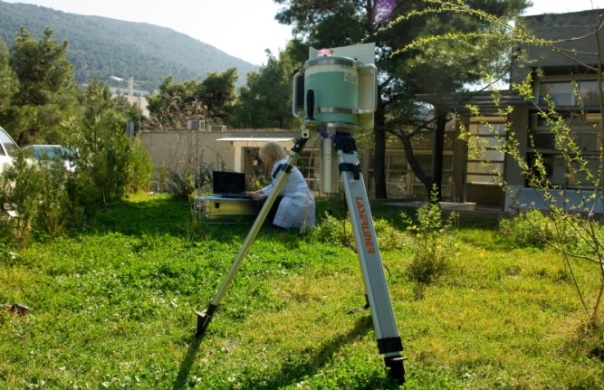 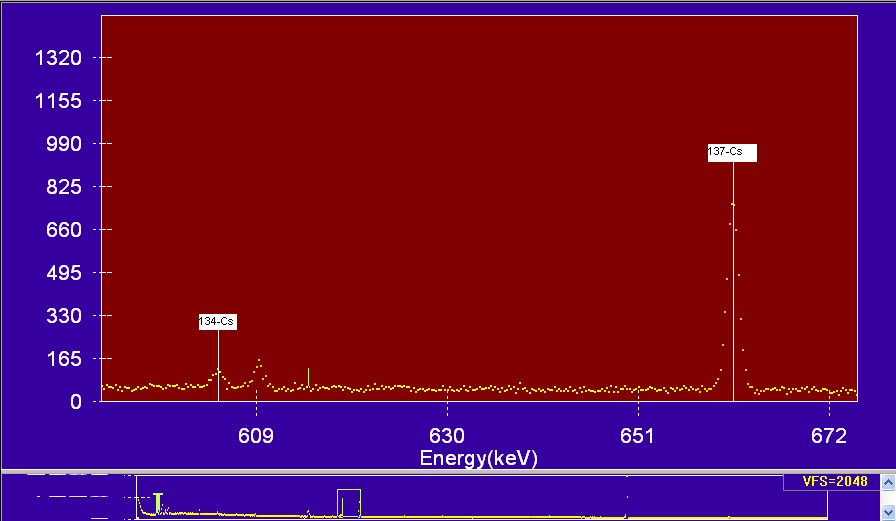 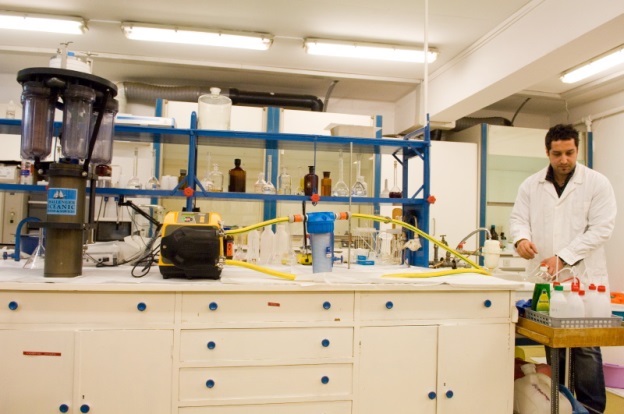 Ευχαριστώ για την προσοχή σας
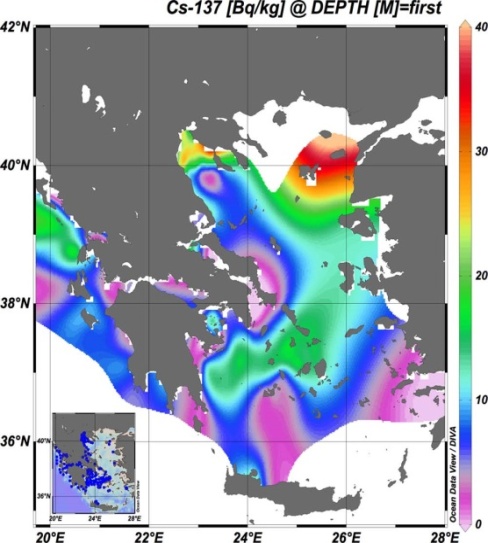 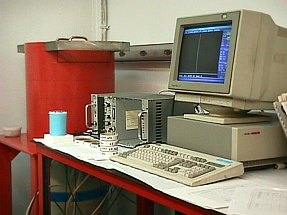 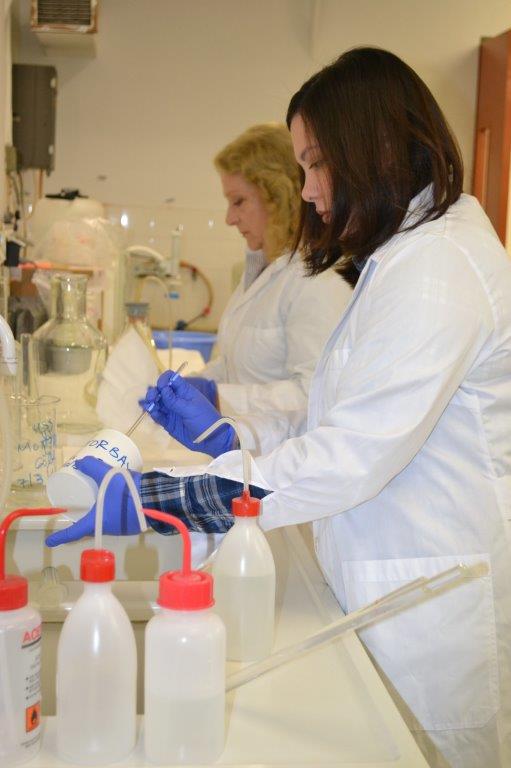 ΣΥΝΕΔΡΙΟ ΔΗΜΟΣ ΙΚΑΡΙΑΣ: ΙΑΜΑΤΙΚΑ ΝΕΡΑ ΚΑΙ ΘΕΡΜΑΛΙΣΜΟΣ 30 Σεπτεμβρίου & 1 Οκτωβρίου 2016 Αγιος Κήρυκος & Θέρμα Ικαρίας